WELCOME
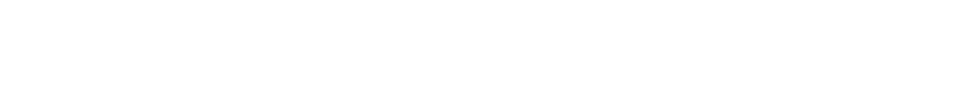 WELCOME TO THIS!AN AMAZING COURSE!
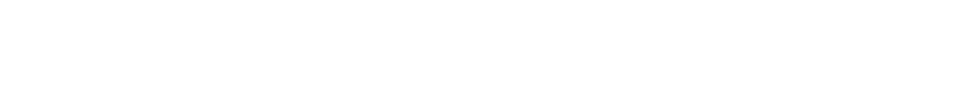 WELCOME
Here we can write a short introduction to the presentation. Are we presenting a course? Or a workshop? Take the opportunity to introduce your subject!
Subject Title
Subject Coordinator
Date
WELCOME TO THIS!Here we go!
Here we can write a short introduction to the presentation. Are we studying a course? Or a workshop? Take the opportunity to introduce your subject!
Subject Title
Subject Coordinator
Date
Agenda
➊
➋
➌
➍
First we’re doing this
Then we’re doing this
And after that, we’re doing this
And here we have the rest of the numbers to copy: ➎➏➐➑➒
BREAK
Grab a snack and come one back! See you again in 15 minutes!
Thank You!
Here we can thank our audience for the day! Is there something they did especially good?
THANK YOU!
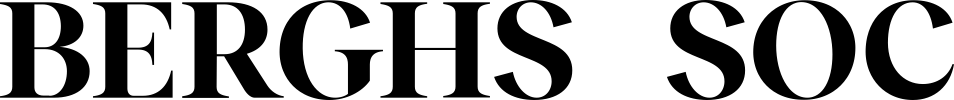 ADD HEADLINE
CLICK TO ADD A TWOLINE HEADLINE
BERGHS SOC
Your presentation title goes here
BERGHS SOC
Your presentation title goes here
Write a headline here, it can be up to three lines of text!

Right here you can add a subheadline. This can up to about five to six lines or something around that height. My suggestion would be to look and  feel of what looks the best for your content.

This is the text you’ll use to write a longer text. It’s great for slides that are meant to be read by the recipient outside of a presentation. Having too much text in a slide when you’re presenting will not be effective and is something to remember when you’re creating presentations.
BERGHS SOC
YOUR PRESENTATION TITLE GOES HERE
Write a Line, or Two!
BERGHS SOC
YOUR PRESENTATION TITLE GOES HERE
Here you can write some large text for everyone to see!
BERGHS SOC
Your presentation title goes here
Write a headline here, it can be up to three lines of text!
Right here you can add a subheadline. This can up to about five to six lines or something around that height. My suggestion would be to look and  feel of what looks the best for your content.
This is the text you’ll use to write a longer text. It’s great for slides that are meant to be read by the recipient outside of a presentation. Having too much text in a slide when you’re presenting will not be effective and is something to remember when you’re creating presentations.
BERGHS SOC
Your presentation title goes here
→



→




→
Write a headline here, it can be up to three lines of text!
Here we create lists by adjusting the rows of the arrows on the left as they’re placed in different boxesWe can add more arrows/bullets by simply copying them and pasting them onto the row that we would like them to be on

I think it’s pretty clear how to use this page by now, but I’m just gonna type something here for the sake of it
BERGHS SOC
Your presentation title goes here
➊➋

➌
Write a headline here, it can be up to three lines of text!
This version uses numbered circles instead of the arrows.Make sure that the symbols you copy match the text you’re writing in size. 
To see the size of the text you’re using. Mark it and look to the panel on the right.Here are the rest of the numbers so that you can copy them: ➍➎➏➐➑➒
BERGHS SOC
Your presentation title goes here
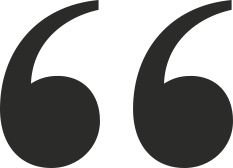 This is a big area that you can use to write a quote. It works really well with an image on the side!
- Name Namesson
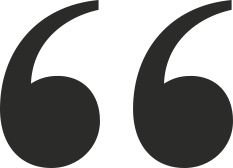 BERGHS SOC
Your presentation title goes here
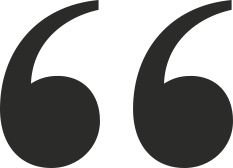 This is a big area that you can use to write a quote. It works really well with an image on the side!
- Name Namesson
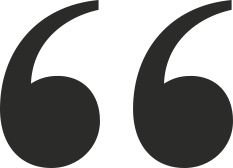 BERGHS SOC
BERGHS SOC
Your presentation title goes here
BERGHS SOC
Your presentation title goes here